МБДОУ «Сказка»
«Использование нетрадиционных форм работы как одно из средств коррекции речи детей с ОНР»

                                                                    

                                                             учитель-логопед
                                                                 Идкаева И.М.
Артикуляционная гимнастика
Цель:
 укрепление мышц  артикуляционного  аппарата
 развитие  силы, подвижности  и точности движений  органов,  участвующих  в  речевом процессе
 объединение простых движений в сложные артикуляционные уклады
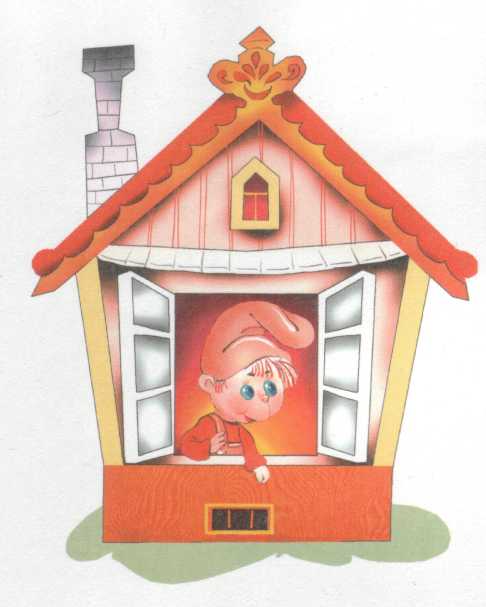 Биоэнергопластика
Цель:
развитие координации движений, мелкой моторики пальцев рук
активизация интеллектуальной деятельности ребенка 
развитие памяти, произвольного внимания, зрительного и слухового восприятия, межполушарной взаимосвязи
формирование умения действовать по словесным инструкциям
Примерное планирование занятий с использованием артикуляционной гимнастики с биоэнергопластикой
Первый этап
Обследование  строения и подвижности органов
артикуляции, подбор комплекса упражнений с учётом
нарушенных звуков.
Способ выполнения.
Повторить за учителем – логопедом, рука в упражнения не
включается.
Период занятий: сентябрь, первые 2 недели.
Второй этапЗнакомство с артикуляционными органами, выполнение гимнастики по традиционной методике. Способ выполнения. Повторить за учителем – логопедом, педагог включает в упражнения свою ведущую руку.Период занятий: сентябрь, третья, четвёртая недели.
Третий этапВыполнение артикуляционной гимнастики по традиционной методике. Способ выполнения.Повторить за учителем – логопедом, педагог включает в упражнения свою ведущую  руку с перчаткой. Период занятий: октябрь, первая неделя.
Четвёртый этапВыполнение артикуляционной гимнастики с биоэнергопластикой (с использованием ведущей руки ребёнка).Способ выполнения.Повторить за учителем – логопедом, педагог показывает движения и включает в упражнения ведущую  руку ребёнка с перчаткой. Период занятий: октябрь, 2-3-4 недели, ноябрь.
Пятый этапВыполнение артикуляционной гимнастики с биоэнергопластикой (с использованием другой руки ребёнка).Способ выполнения.Повторить за учителем – логопедом, педагог показывает движения и включает в упражнения другую руку ребёнка с перчаткой. Период занятий: декабрь, 1-2 недели.
Шестой этапВыполнение артикуляционной гимнастики с биоэнергопластикой (с использованием обеих рук ребёнка).Способ выполнения.Повторить за учителем – логопедом, педагог показывает движения и включает в упражнения обе руки ребёнка с перчатками. Период занятий: декабрь, 3-4 недели, январь.
Седьмой этапВыполнение артикуляционной гимнастики сбиоэнергопластикой с использованием обеих рукребёнка.Способ выполнения.Педагог рассказывает сказку, ребёнок самостоятельновыполняет упражнения обеими руками с перчатками. Период занятий: февраль, март, апрель, май.
взаимовлияние отдельных участков нашего тела по принципу подобия
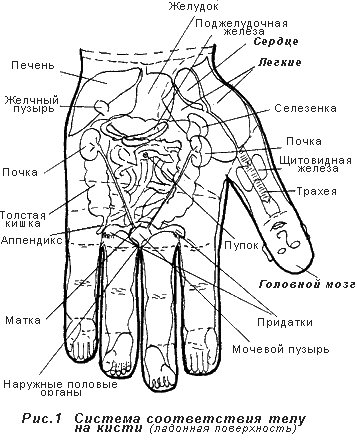 Упражнения с элементами Су-Джок
Цель: воздействовать на биологически активные точки по системе Су-Джок, стимулировать речевые зоны коры головного мозга.
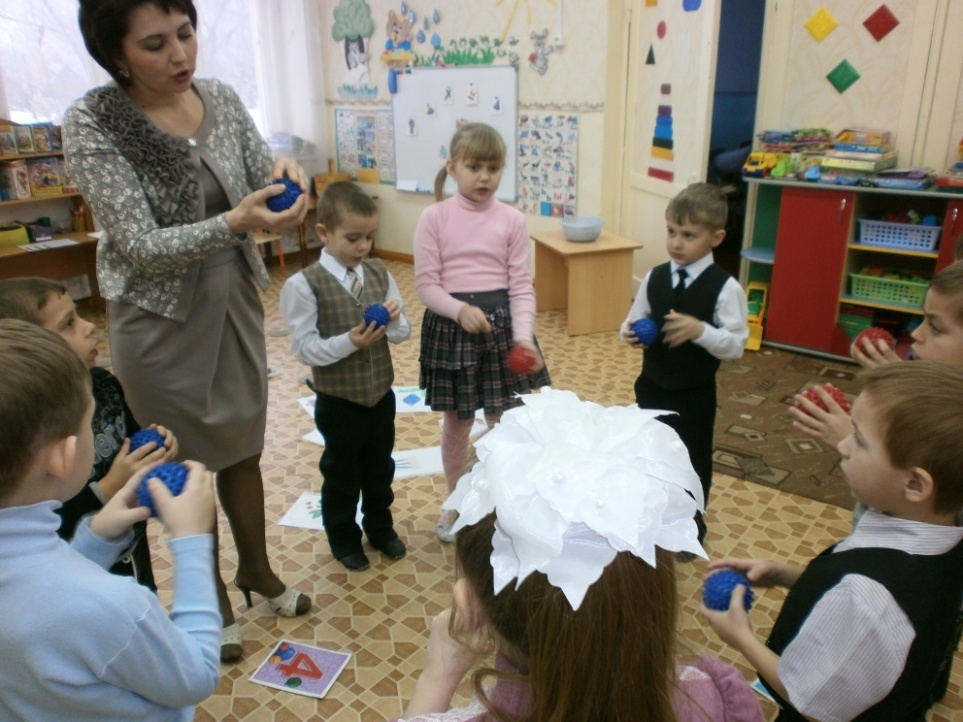 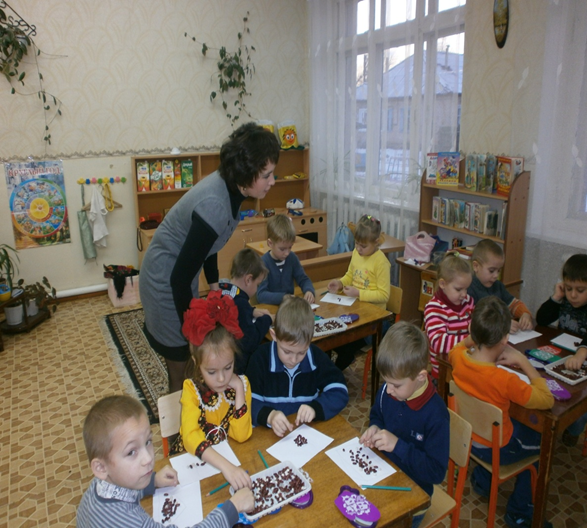 Дыхательная гимнастика
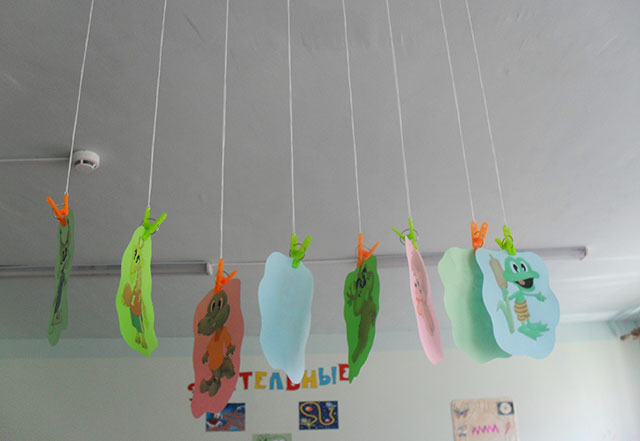 Песочная терапия   -это возможность выразить то, для чего трудно подобрать слова, соприкоснуться с тем, к чему трудно обратиться напрямую, увидеть в себе то, что обычно ускользает от сознательного восприятия.
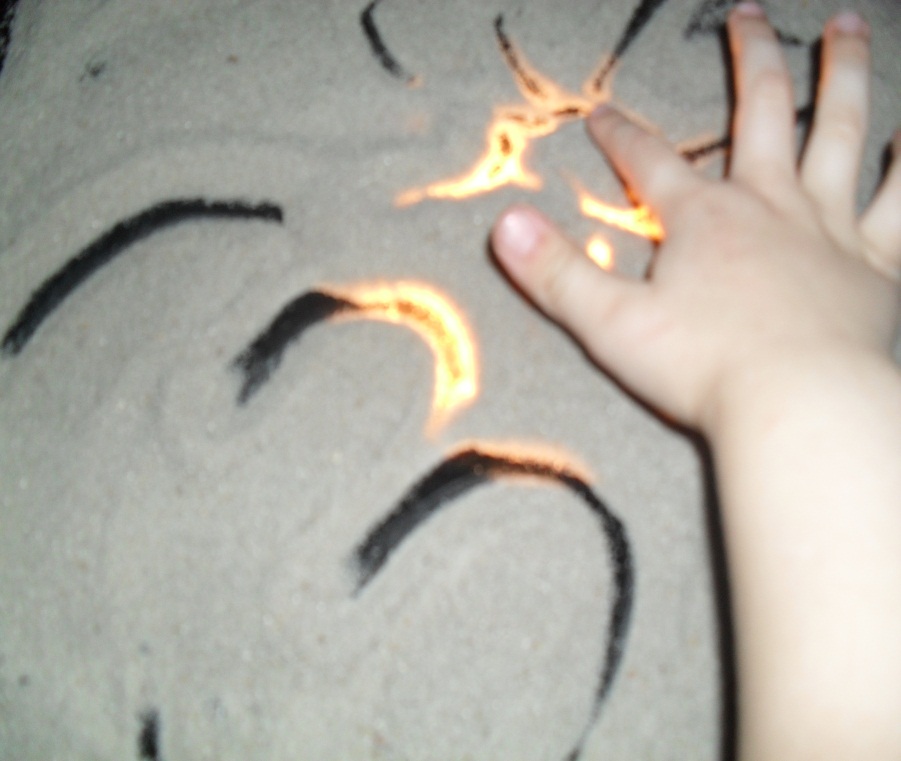 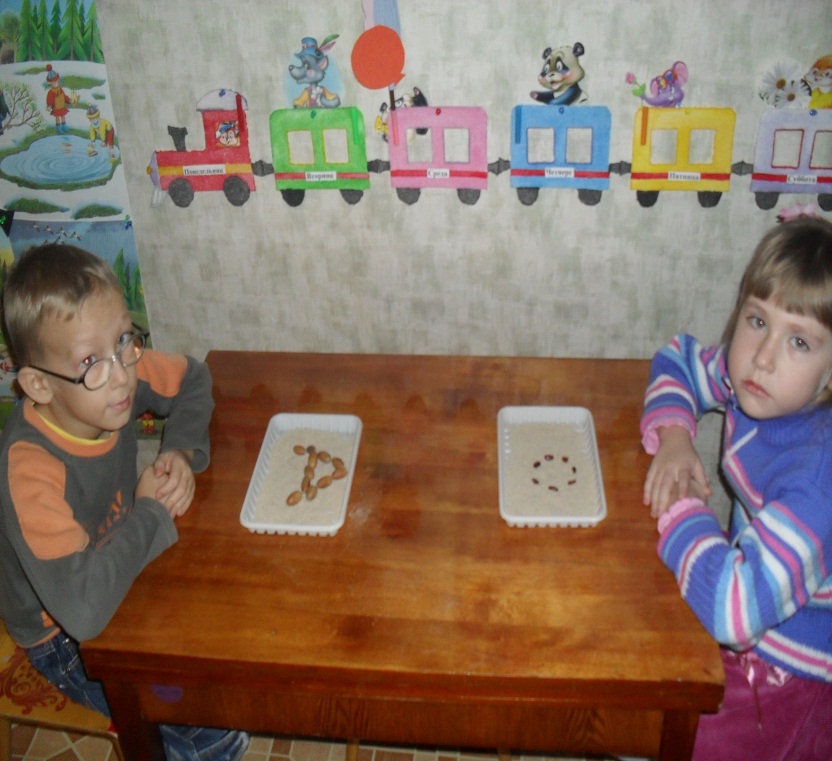 Песочная игра
Звукотерапия- современное слово,
этимологически означающее «лечение звуком» или, что нам ближе-
«исцеление звуком».
Несмотря на то, что слово современное, сам метод исцеления звуком выходит из глубокой древности и весьма разнообразен.
Целебные звуки и звукосочетания
Традиционная медицина считает, что звуковые колебания  благотворно воздействуют на органы и системы, которые входят с ними в резонанс. Д

   Ш-ш-ш (язык прижат к небу) – успокаивает, снимает раздражение.
  Фу (резкий выдох) – помогает сбросить  резко нахлынувшие отрицательные эмоции. Мы, кстати, инстинктивно произносим «Фу», когда сталкиваемся с чем-нибудь  неприятным .
  И-и-и (горловой звук на задержке дыхания) – стимулирует работу головного мозга.
  Х-и-и-и (с выдохом) – благотворно влияет на сердце.
 А-а-у-у-м – самая важная мантра. Гармонизирует человека с окружающим пространством. Может быть, наши предки, заблудившись в лесу , кричала «Ау!» вовсе не для того, чтобы самим сообразить, куда идти?
Зрительная гимнастика
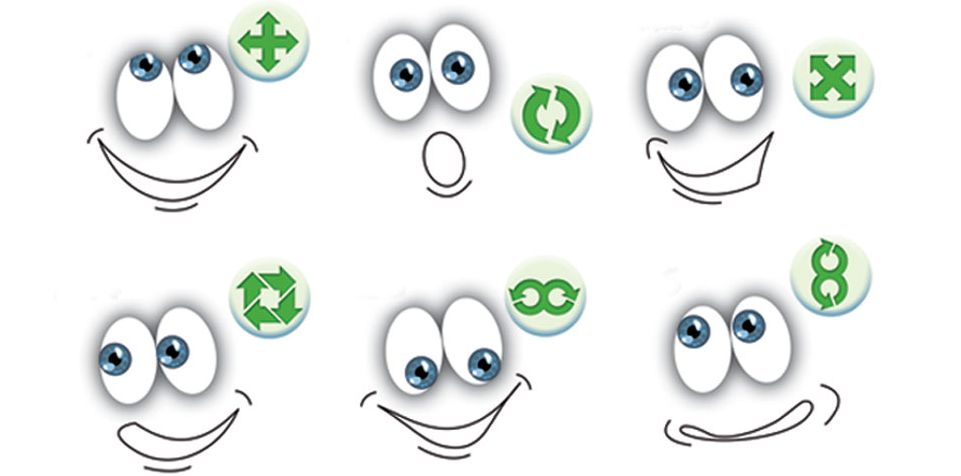 «В работе со своим и чужим мозгом – самое важное: обстановка, установка и дозировка»Т.Лири
Спасибо за внимание !